LESSON TITLE: Using Prime Factorisation to find the HCF
LO: To identify the HCF of numbers using prime factors
Retrieve from memory without prompts or discussion. You must write something for each.
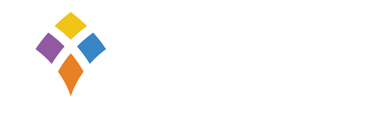 RETRIEVE
INSTRUCT
PRACTISE
SECURE
PRE REQUISITES:
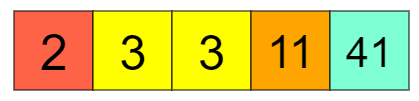 8118 =


How many factors can you spot?
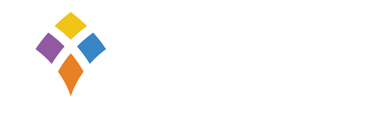 RETRIEVE
INSTRUCT
SECURE
PRACTISE
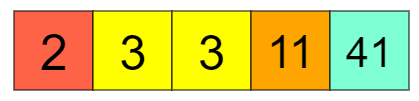 8118 =


27 =
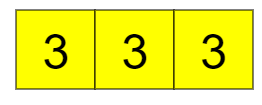 Do both numbers have 2 as a factor? 
Do both numbers have 3 as a factor? 
Do both numbers have 11 as a factor? 
Do both numbers have 41 as a factor? 
Do both numbers have 6 as a factor? 
Do both numbers have 9 as a factor? 
Do both numbers have 33 as a factor? 
Do both numbers have 27 as a factor?
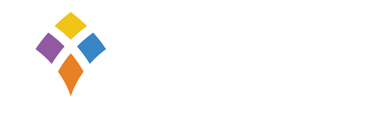 RETRIEVE
INSTRUCT
SECURE
PRACTISE
If we can identify the largest number that fits inside of both numbers we have identified their highest common factor.
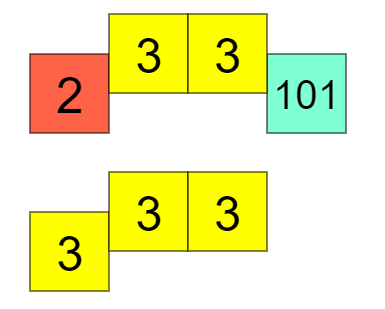 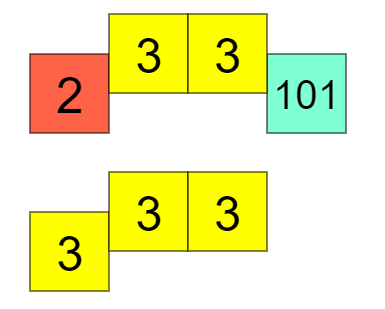 9 is the biggest factor that can be made within BOTH numbers so must be the HCF
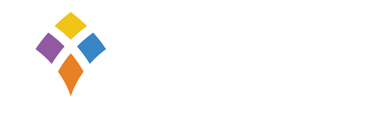 RETRIEVE
INSTRUCT
SECURE
PRACTISE
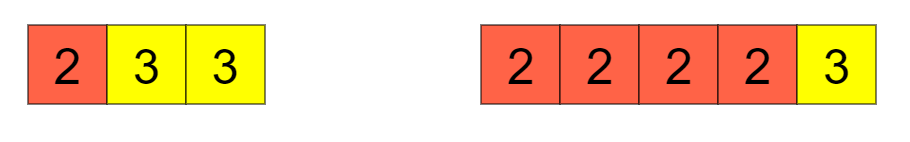 The prime factors above represent 18 and 48.

What is the largest factor that can be found within BOTH numbers?
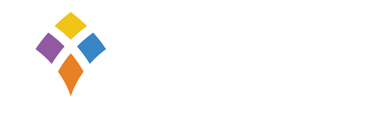 RETRIEVE
INSTRUCT
SECURE
PRACTISE
WE DO:
I DO:
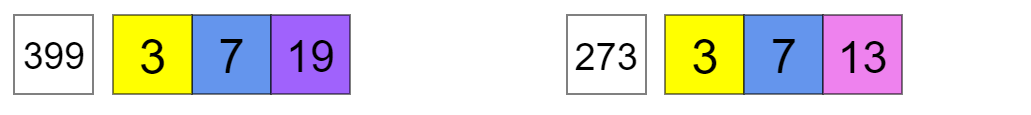 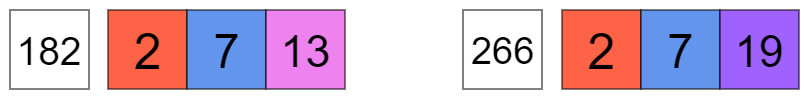 Prime Factor Tiles (mathsbot.com)
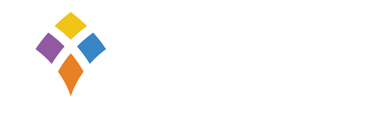 RETRIEVE
INSTRUCT
SECURE
PRACTISE
WE DO:
I DO:
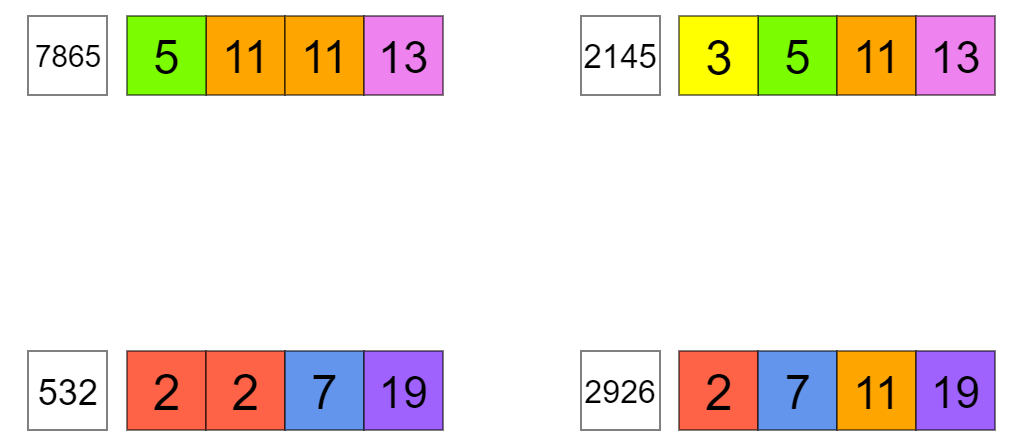 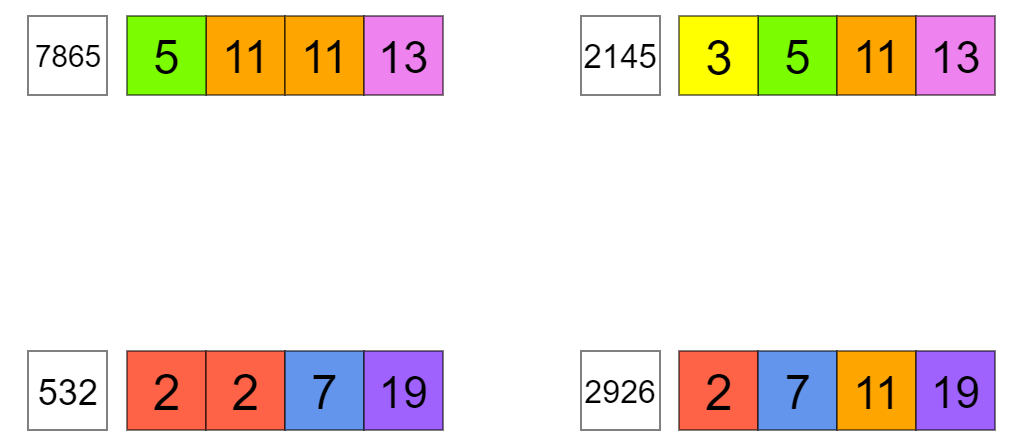 Prime Factor Tiles (mathsbot.com)
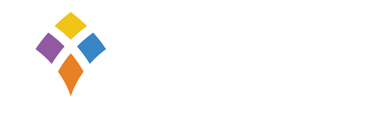 RETRIEVE
INSTRUCT
SECURE
PRACTISE
Mini WBs:
Prime Factor Tiles (mathsbot.com)
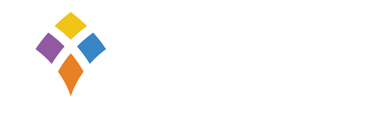 RETRIEVE
INSTRUCT
PRACTISE
SECURE
Independent practice:
Find the HCF of the following:
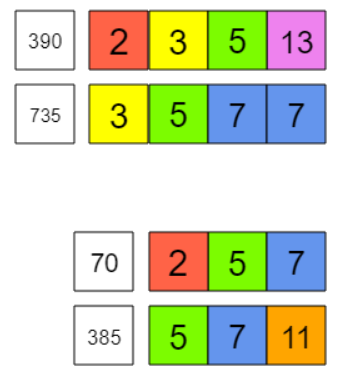 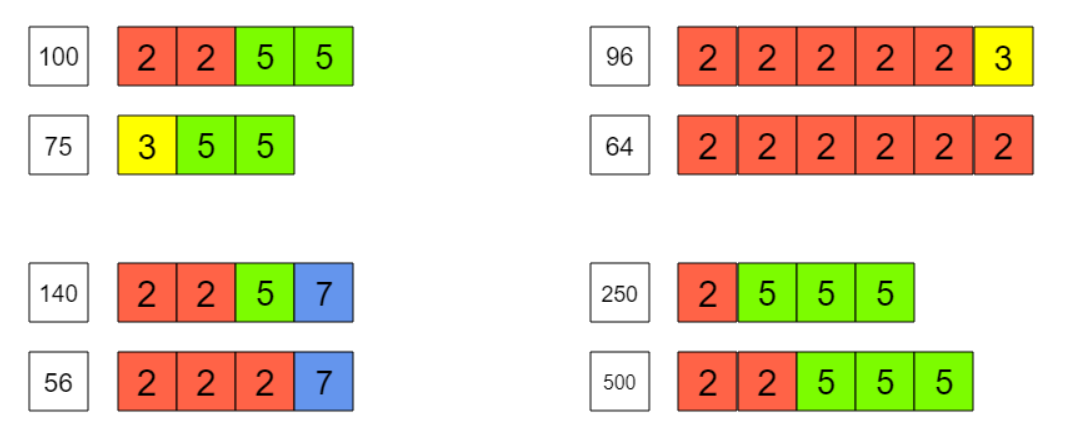 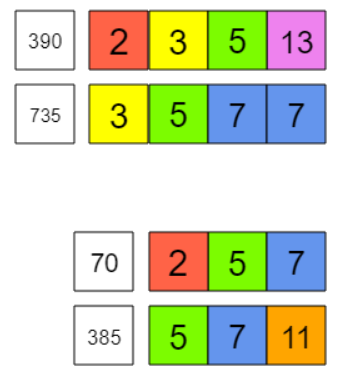 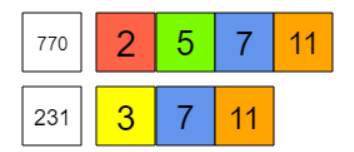 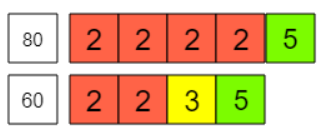 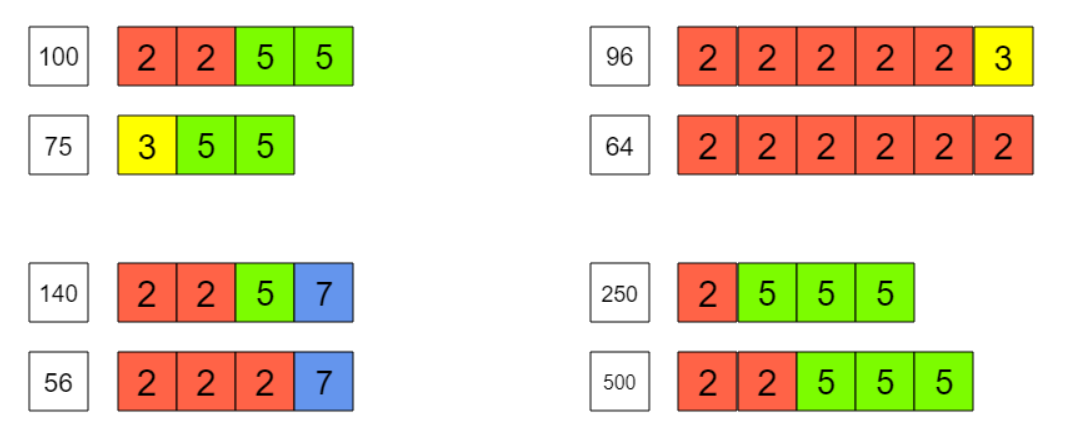 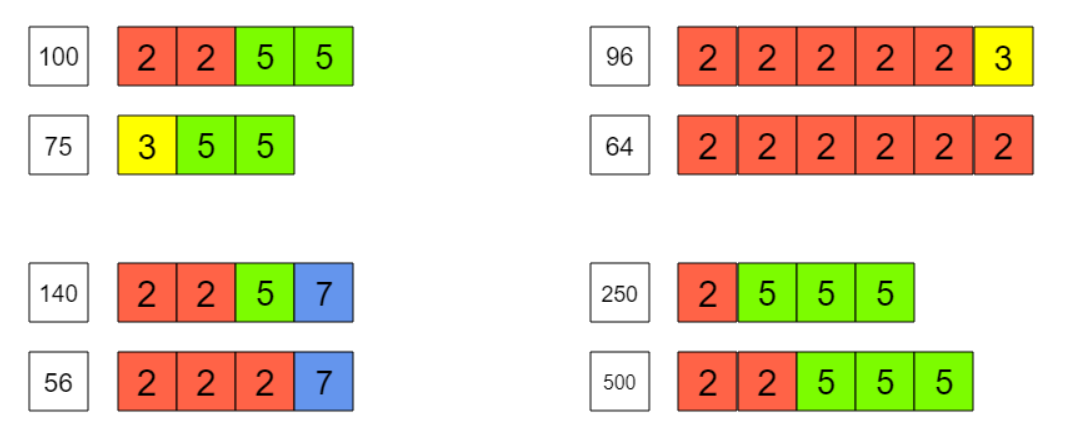 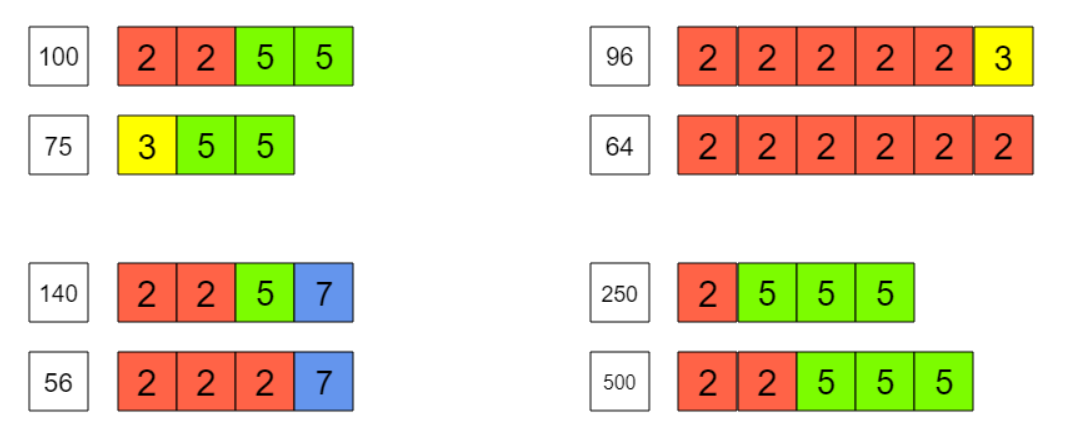 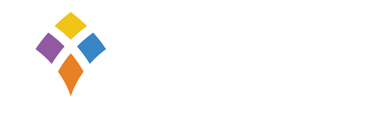 RETRIEVE
INSTRUCT
PRACTISE
SECURE